ON-LINE

Spanish
Rigo Concept PSSE
Certificado Nivel Base

Curso Online Nivel Básico:
Conocimientos básicos en escoliosis y 
otras deformidades vertebrales
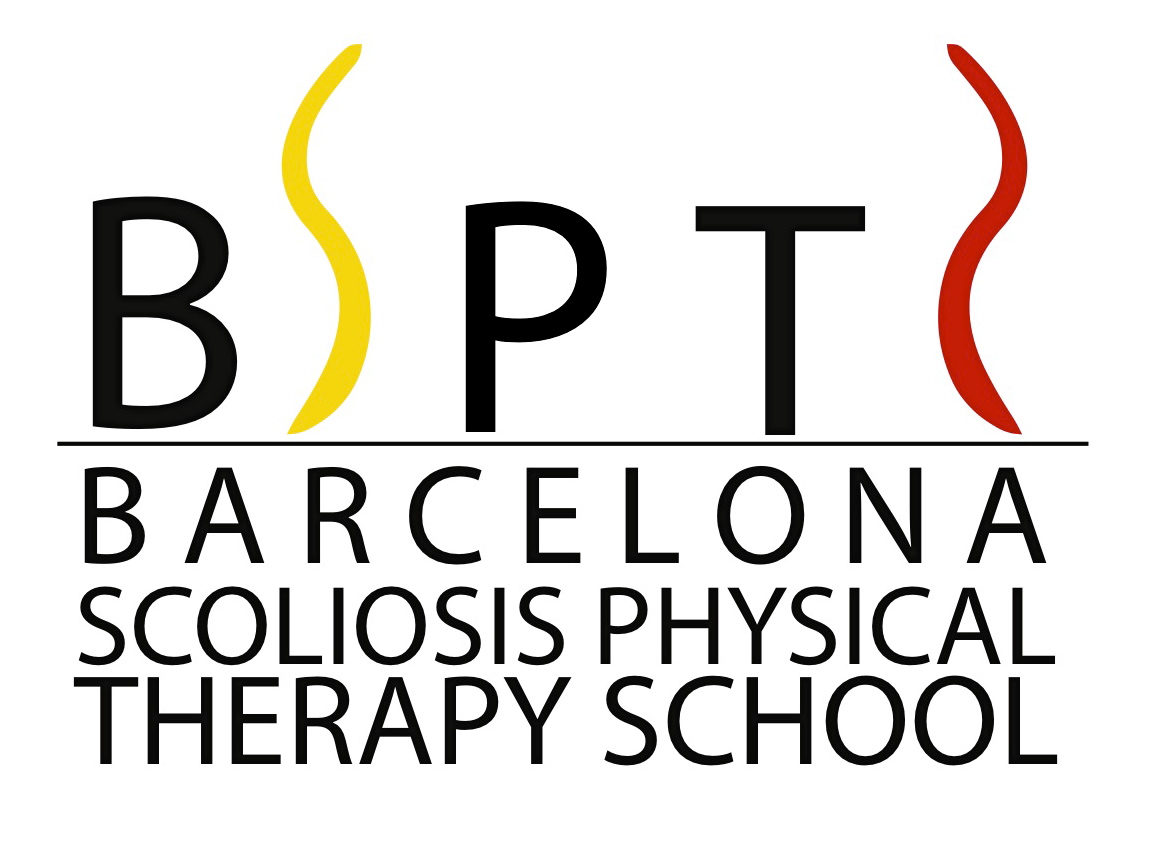 Rigo Concept PSSE
Certificado Nivel Base

Curso Online Nivel Básico:
Conocimientos básicos en escoliosis y 
otras deformidades vertebrales
Chair: Manuel Rigo (Spain)
Co-Chair: Mina Jelacic (Serbia)
Teachers by Countries 
Australia
Rebecca Harding
Larry Cohen
Bulgaria
Borislav Chongov
France
Sonia Martínez
Rebecca Sauvagnac
Greece
Nikos Karavidas
Israel 
Iris Braz
Dror Levi
Lior Neuhaus-Sulam
Tamar Neuhaus
Liat Sadot
Poland
Mateus Kozinoga
Spain
Garikoitz Aristegui 
Sonia Martínez
Nuria Puigdevall
Manuel Rigo
Mónica Villagrasa
Taiwan
Chin-Yen, Tseng
Yumin, Ding
The Netherlands
Marjan De Jonge
Ilse de Wilde-Kramer
Mariëtte Zoer
USA
Beth Janssen
Cindy Marti
Patti Orthwein
Amy Sbihli
Latino America
Garikoitz Aristegui
CERTIFICADO

Se certifica que:





Ha realizado y superado el examen del 

Curso Online Nivel Básico de 24 horas lectivas:
Conocimientos básicos en escoliosis y 
otras deformidades vertebrales



 Este Certificado permite registrarse al Nivel 1 del Curso de Certificación de Ejercicios Específicos de Fisioterapia para la Escoliosis Rigo Concept. 
El curso de Certificación consta de 4 niveles: 
Nivel Base, Nivel 1, Nivel 2 y Nivel 3




 


   Garikoitz Aristegui PT, OT PhD                              Dr. Manuel Rigo MD PhD 
     Chair of the On-line Base Level                            BSPTS Founder and Chair
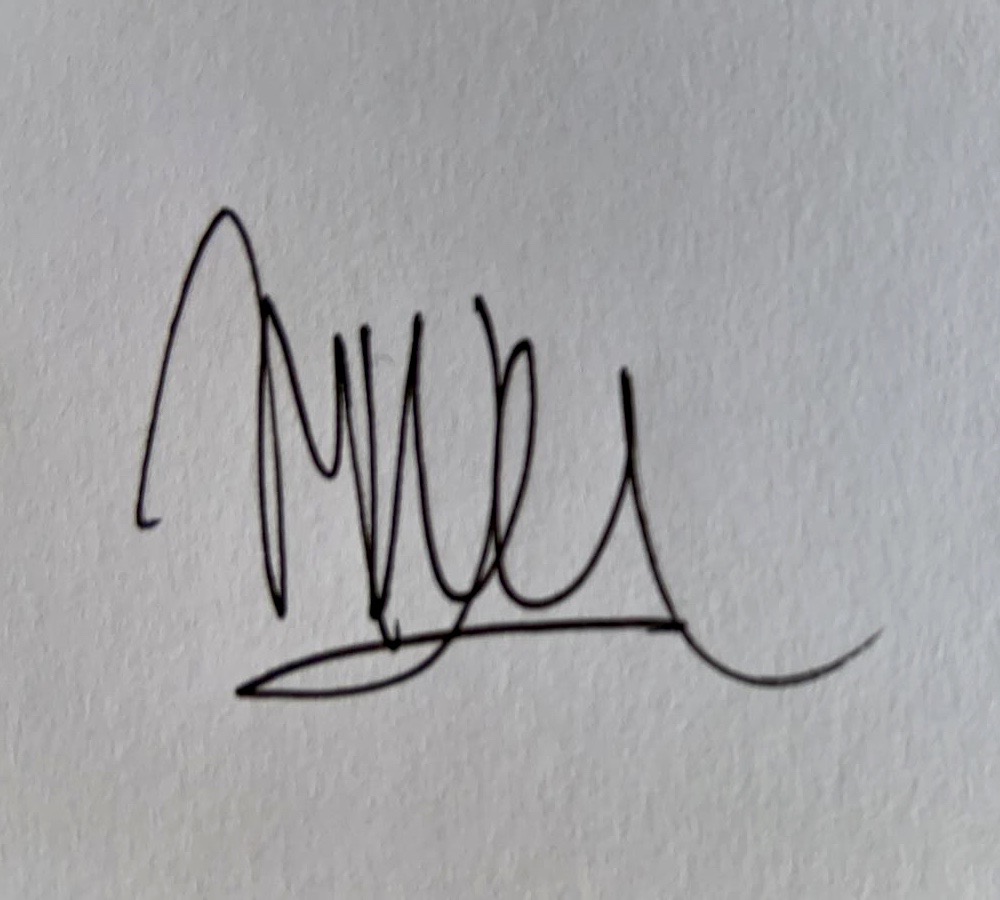 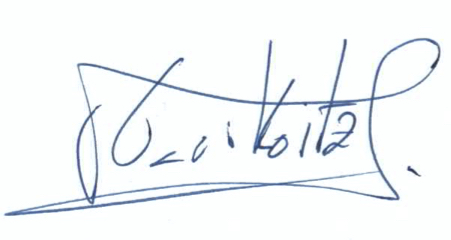 Barcelona Scoliosis Physical Therapy School B67554741  Vía Augusta 185, entresuelo D. 08021 Barcelona, Spain www.bspts.net < monica@bspts.net  gari @bspts.net>
ON-LINE

Portuguese
Rigo Concept PSSE
Certificado de Curso Base


Curso Nivel Base Online: Conhecimiento em Escoliose e outras deformidades da columna
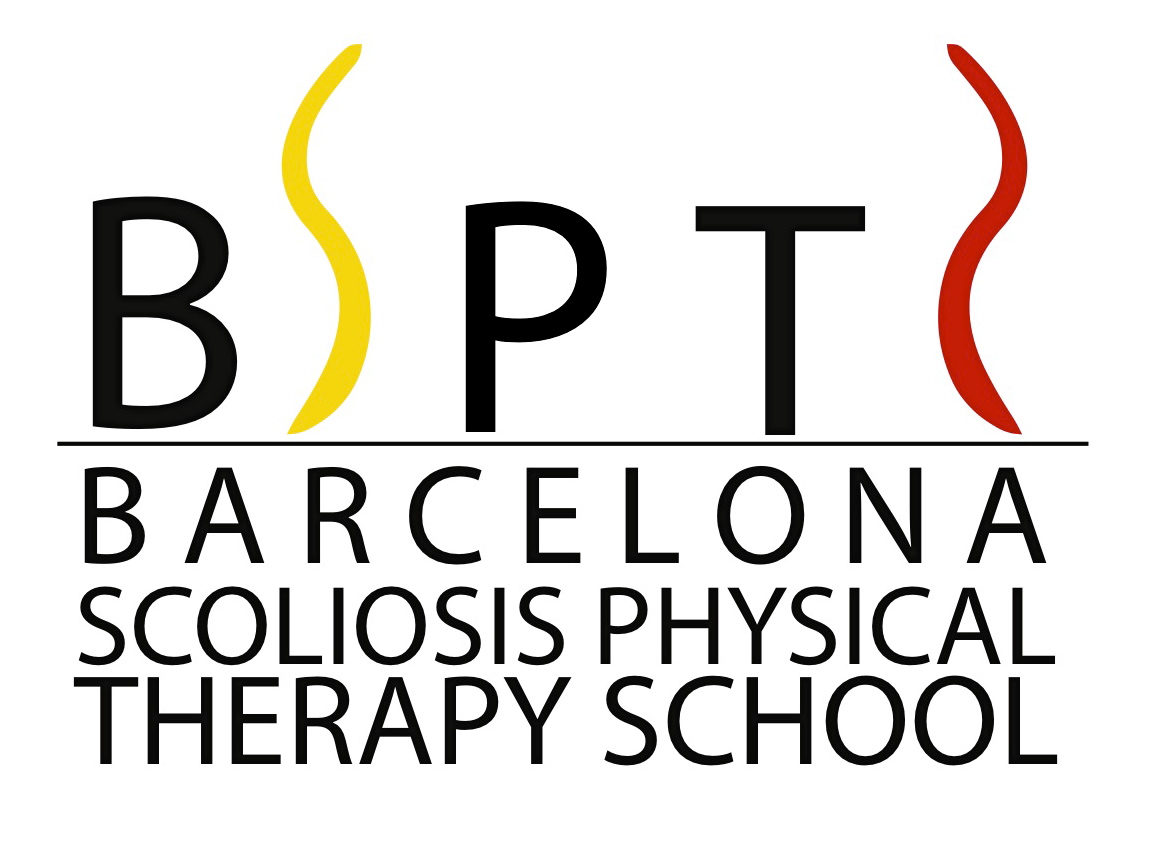 Rigo Concept PSSE
Certificado de Curso Base


Curso Nivel Base Online: Conhecimiento em Escoliose e outras deformidades da columna
Chair: Manuel Rigo (Spain)
Co-Chair: Mina Jelacic (Serbia)
Teachers by Countries 
Australia
Rebecca Harding
Larry Cohen
Bulgaria
Borislav Chongov
France
Sonia Martínez
Rebecca Sauvagnac
Greece
Nikos Karavidas
Israel 
Iris Braz
Dror Levi
Lior Neuhaus-Sulam
Tamar Neuhaus
Liat Sadot
Poland
Mateus Kozinoga
Spain
Garikoitz Aristegui 
Sonia Martínez
Nuria Puigdevall
Manuel Rigo
Mónica Villagrasa
Taiwan
Chin-Yen, Tseng
Yumin, Ding
The Netherlands
Marjan De Jonge
Ilse de Wilde-Kramer
Mariëtte Zoer
USA
Beth Janssen
Cindy Marti
Patti Orthwein
Amy Sbihli
Latino America
Garikoitz Aristegui
CERTIFICAÇÃO

Este certifica que:





Concluiu e passou no exame do 
Curso Nivel Base Online: 
Conhecimiento em Escoliose e outras deformidades da columna,



O Certificado de Conclusão do Nivel Base permite registrarse para o Nivel 1 do Curso Rigo Concept PSSE
O Diploma Final da Rigo Concept PSSE será ofrecido ao término da conclusão do Cursos: Nivel Base, Nivel 1, Nivel 2 e Nivel 3











Garikoitz Aristegui PT, OT, PhD                                Dr. Manuel Rigo MD PhD
     Online Course Chair                                      BSPTS Founder and Chair
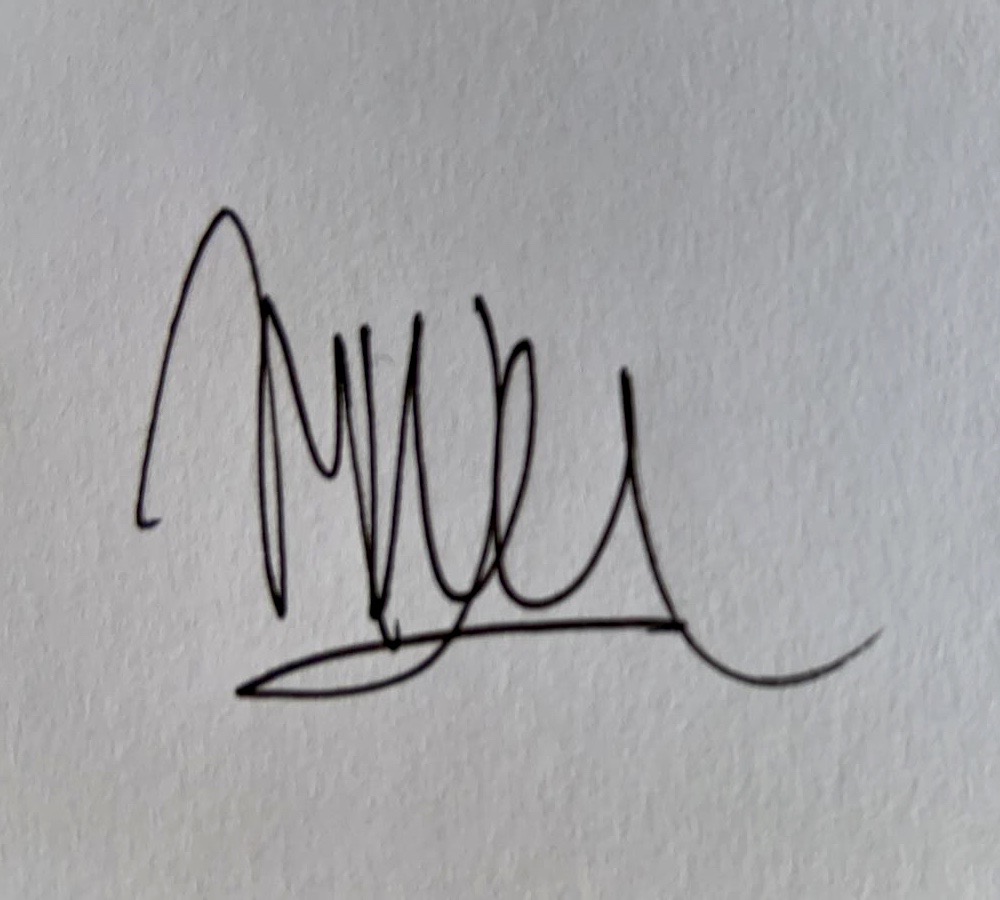 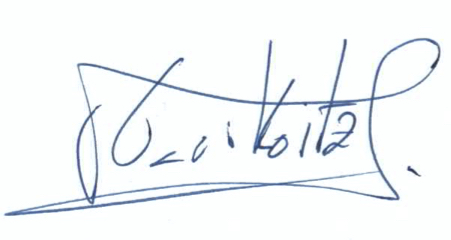 Barcelona Scoliosis Physical Therapy School B67554741  Vía Augusta 185, entresuelo D. 08021 Barcelona, Spain www.bspts.net < monica@bspts.net  gari @bspts.net>
ON-LINE

English
Rigo Concept PSSE
Base Course Certificate


Online Base Level Course:  Knowledge on Scoliosis and other Spinal Disorders
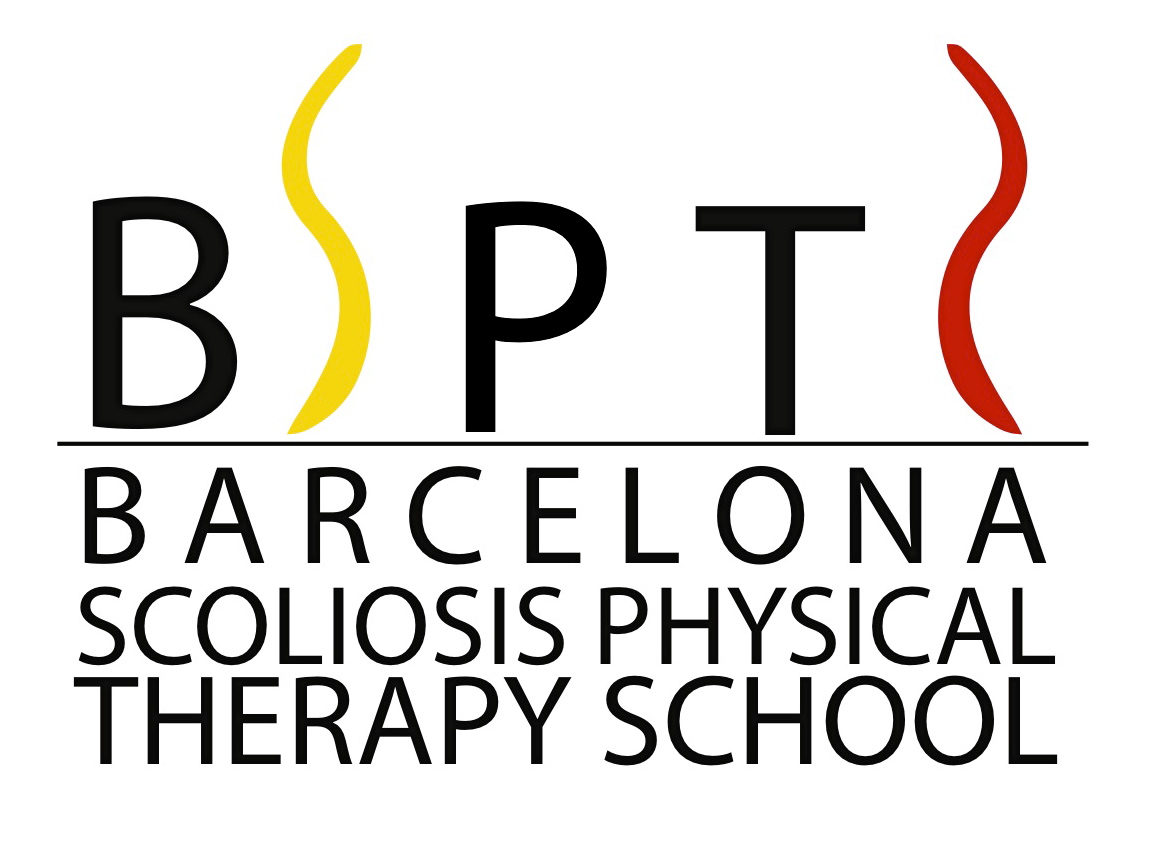 Rigo Concept PSSE
Base Course Certificate


Online Base Level Course:  Knowledge on Scoliosis and other Spinal Disorders
Chair: Manuel Rigo (Spain)
Co-Chair: Mina Jelacic (Serbia)
Teachers by Countries 
Australia
Rebecca Harding
Larry Cohen
Bulgaria
Borislav Chongov
France
Sonia Martínez
Rebecca Sauvagnac
Greece
Nikos Karavidas
Israel 
Iris Braz
Dror Levi
Lior Neuhaus-Sulam
Tamar Neuhaus
Liat Sadot
Poland
Mateus Kozinoga
Spain
Garikoitz Aristegui 
Sonia Martínez
Nuria Puigdevall
Manuel Rigo
Mónica Villagrasa
Taiwan
Chin-Yen, Tseng
Yumin, Ding
The Netherlands
Marjan De Jonge
Ilse de Wilde-Kramer
Mariëtte Zoer
USA
Beth Janssen
Cindy Marti
Patti Orthwein
Amy Sbihli
Latino America
Garikoitz Aristegui
CERTIFICATION

This is to certify that:





Has been attending and passing the exam for 
Online Basic Level Course: 
Knowledge on Scoliosis and other Spinal Disorders, 



This Base Level Certification allows Physiotherapist to register for the Rigo Concept PSSE Level 1 Course 
Final Rigo Concept PSSE Certification will be offered at the end of the: Base Level, Level 1, Level 2 and Level 3











Garikoitz Aristegui PT, OT, PhD                                Dr. Manuel Rigo MD PhD
     Online Course Chair                                      BSPTS Founder and Chair
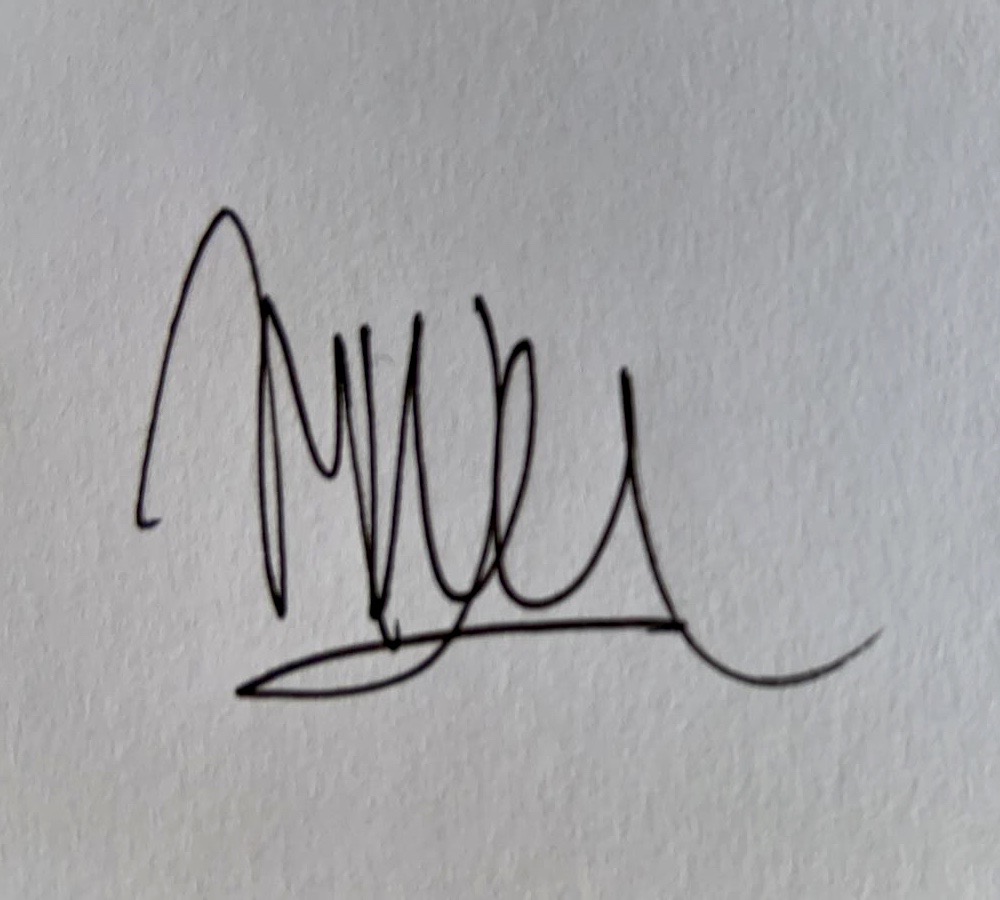 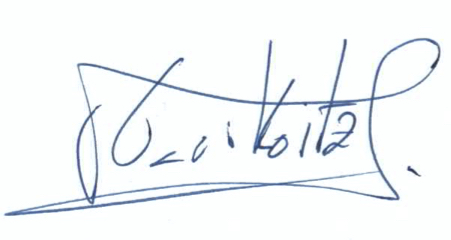 Barcelona Scoliosis Physical Therapy School B67554741  Vía Augusta 185, entresuelo D. 08021 Barcelona, Spain www.bspts.net < monica@bspts.net  gari @bspts.net>
ON-LINE

French
Cours de certification
Rigo Concept PSSE

Cours en ligne niveau de base : 
Connaissances de base en scoliose et d’autres  difformités vertébrales
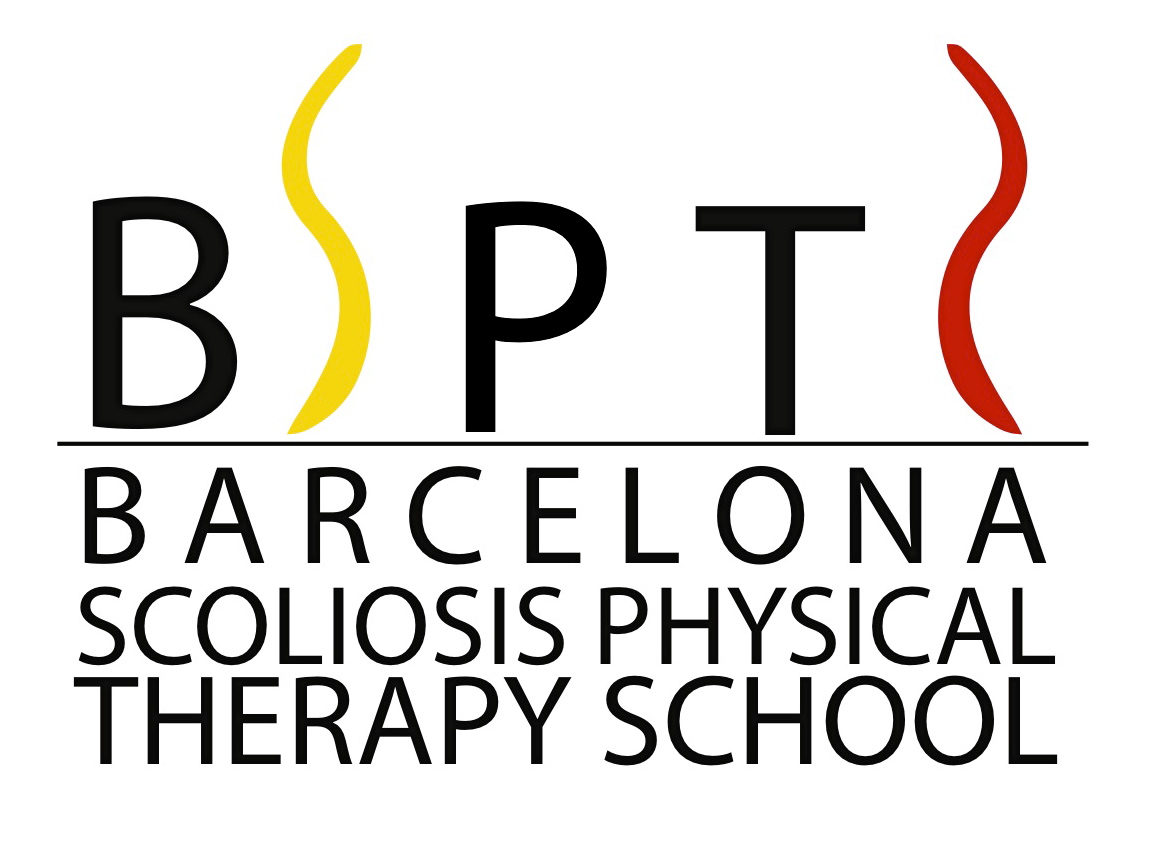 Cours de certification
Rigo Concept PSSE

Cours en ligne niveau de base : 
Connaissances de base en scoliose et d’autres  difformités vertébrales
Chair: Manuel Rigo (Spain)
Co-Chair: Mina Jelacic (Serbia)
Teachers by Countries 
Australia
Rebecca Harding
Larry Cohen
Bulgaria
Borislav Chongov
France
Sonia Martínez
Rebecca Sauvagnac
Greece
Nikos Karavidas
Israel 
Iris Braz
Dror Levi
Lior Neuhaus-Sulam
Tamar Neuhaus
Liat Sadot
Poland
Mateus Kozinoga
Spain
Garikoitz Aristegui 
Sonia Martínez
Nuria Puigdevall
Manuel Rigo
Mónica Villagrasa
Taiwan
Chin-Yen, Tseng
Yumin, Ding
The Netherlands
Marjan De Jonge
Ilse de Wilde-Kramer
Mariëtte Zoer
USA
Beth Janssen
Cindy Marti
Patti Orthwein
Amy Sbihli
Latino America
Garikoitz Aristegui
CERTIFICAT

Il est reconnu que:







A approuvé le 

Cours en ligne de niveau de base :
Connaissances de base en matière de scoliose et 
autres difformités vertébrales
 Ce certificat permet l'inscription au niveau 1 du cours de certification BSPTS-Concept by Rigo. 
Le cours de certification comprend 4 niveaux : 
Niveau de base, niveau 1, niveau 2 et niveau 3


A réalisé et approuvé l’examen 










Garikoitz Aristegui PT, OT, PhD                                Dr. Manuel Rigo MD PhD
     Director del Curso Online                                      BSPTS Founder and Chair
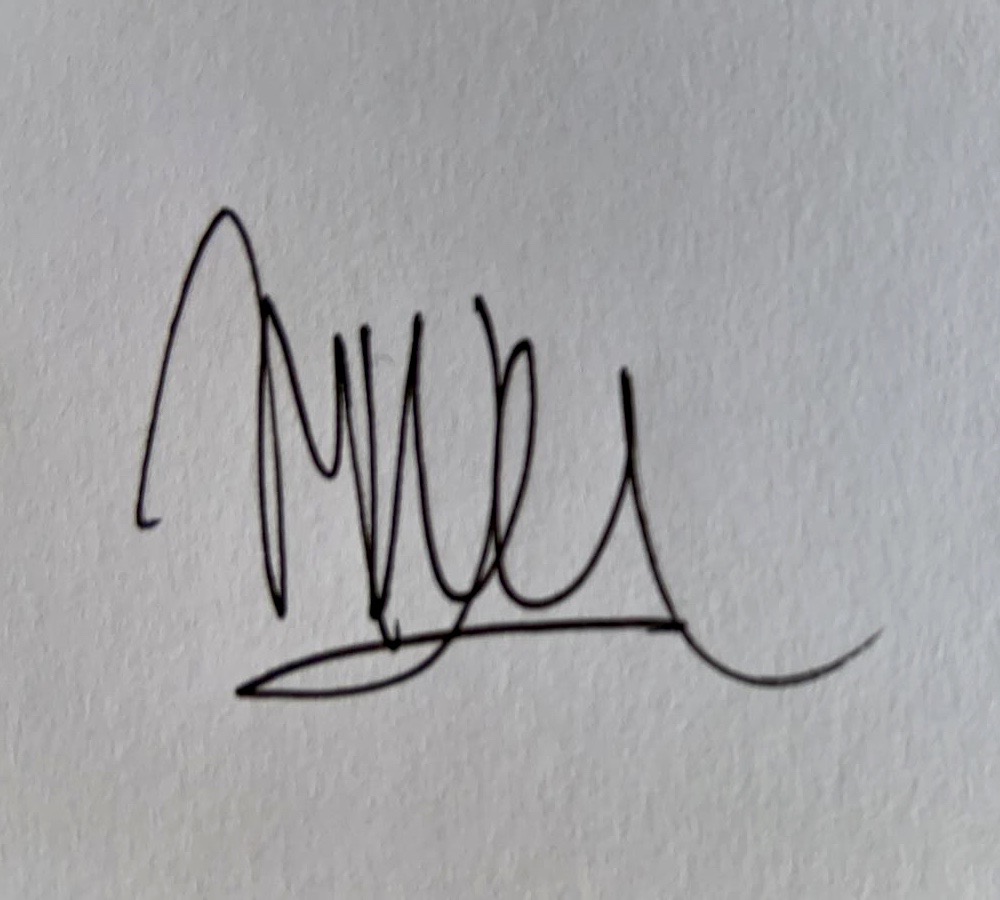 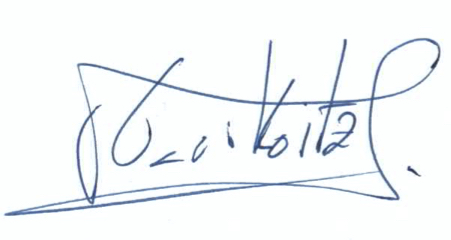 Barcelona Scoliosis Physical Therapy School B67554741  Vía Augusta 185, entresuelo D. 08021 Barcelona, Spain www.bspts.net < monica@bspts.net  gari@bspts.net>
FACE TO FACE
Rigo Concept PSSE
Base Course Certificate


Online Base Level Course:  Knowledge on Scoliosis and other Spinal Disorders
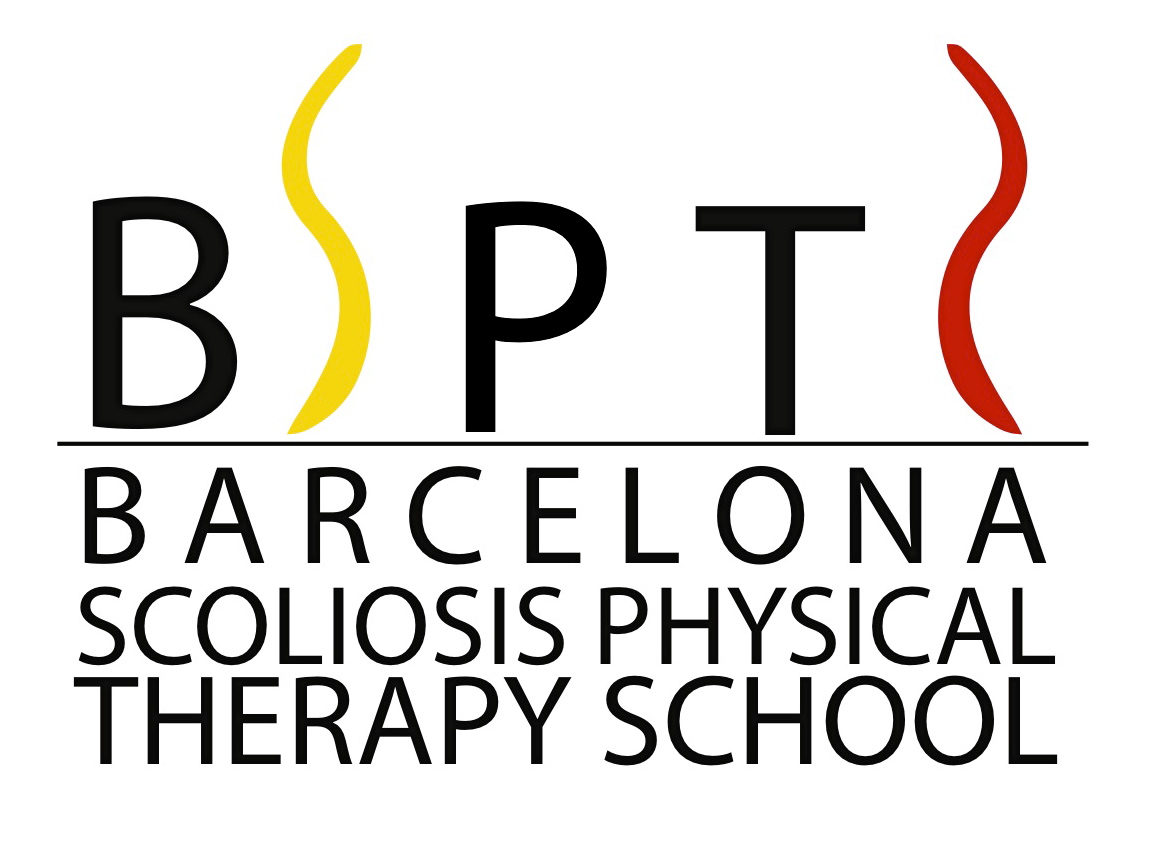 Rigo Concept PSSE
Base Course Certificate


Base Level Course:  Knowledge on Scoliosis and other Spinal Disorders
Chair: Manuel Rigo (Spain)
Co-Chair: Mina Jelacic (Serbia)
Teachers by Countries 
Australia
Rebecca Harding
Larry Cohen
Bulgaria
Borislav Chongov
France
Sonia Martínez
Rebecca Sauvagnac
Greece
Nikos Karavidas
Israel 
Iris Braz
Dror Levi
Lior Neuhaus-Sulam
Tamar Neuhaus
Liat Sadot
Poland
Mateus Kozinoga
Spain
Garikoitz Aristegui 
Sonia Martínez
Nuria Puigdevall
Manuel Rigo
Mónica Villagrasa
Taiwan
Chin-Yen, Tseng
Yumin, Ding
The Netherlands
Marjan De Jonge
Ilse de Wilde-Kramer
Mariëtte Zoer
USA
Beth Janssen
Cindy Marti
Patti Orthwein
Amy Sbihli
Latino America
Garikoitz Aristegui
CERTIFICATION

This is to certify that:


STUDENT NAME


Has completed all required components and passed 
the examination for the Base Level Course. 
Total education and assessment hours involved is 24
in XXXXX from XX-XX September 2021 


This Base Level Certification allows Physiotherapist to register for the Rigo Concept PSSE Level 1 Course 
Final Rigo Concept PSSE Certification is awarded
Upon successful completion of the Base Level, Level 1,
Level 2 and Level 3 courses.


Date: 04/07/2021




          Borislav Chongov                                         Dr. Manuel Rigo MD PhD 
      Teacher of the Base Level                               BSPTS Founder and Chair
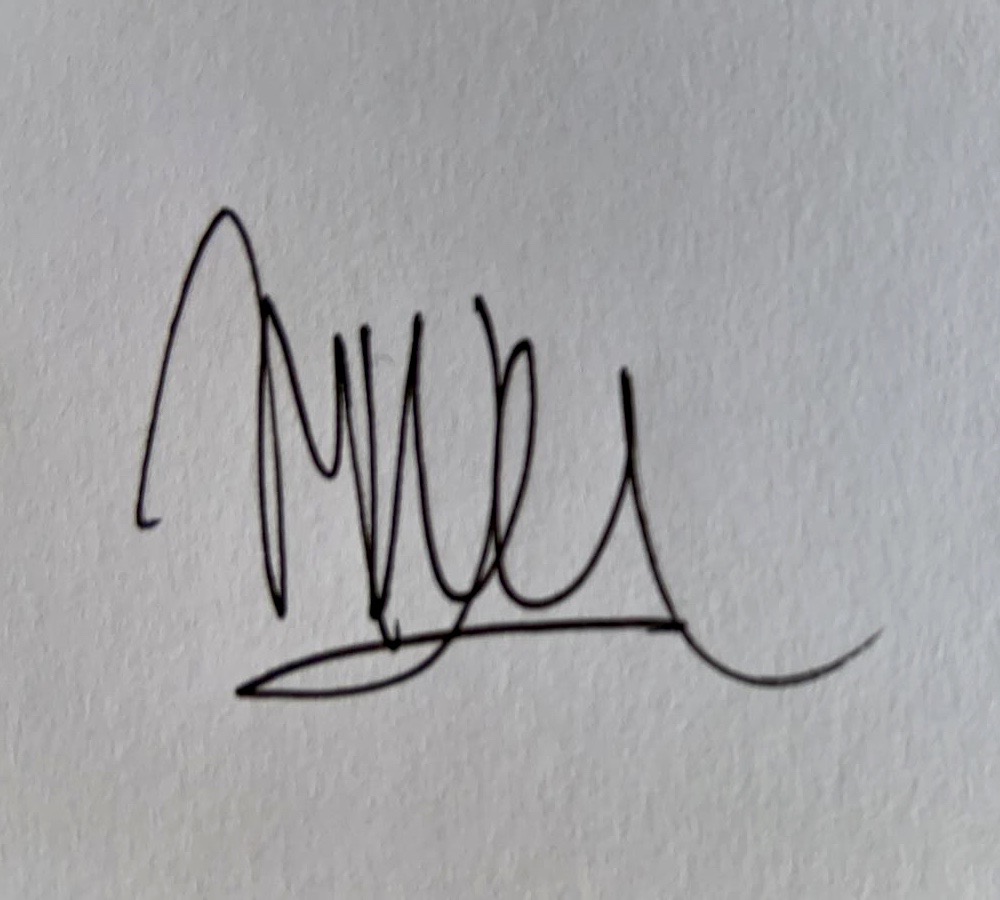 Barcelona Scoliosis Physical Therapy School B67554741  Vía Augusta 185, entresuelo D. 08021 Barcelona, Spain www.bspts.net < monica@bspts.net  gari @bspts.net>
LEVEL 1

Spanish
Rigo Concept PSSE
Certificado Nivel 1


Nivel 1 Rigo Concept PSSE. 
Principios de tratamiento, estrategias de corrección y posiciones básicas
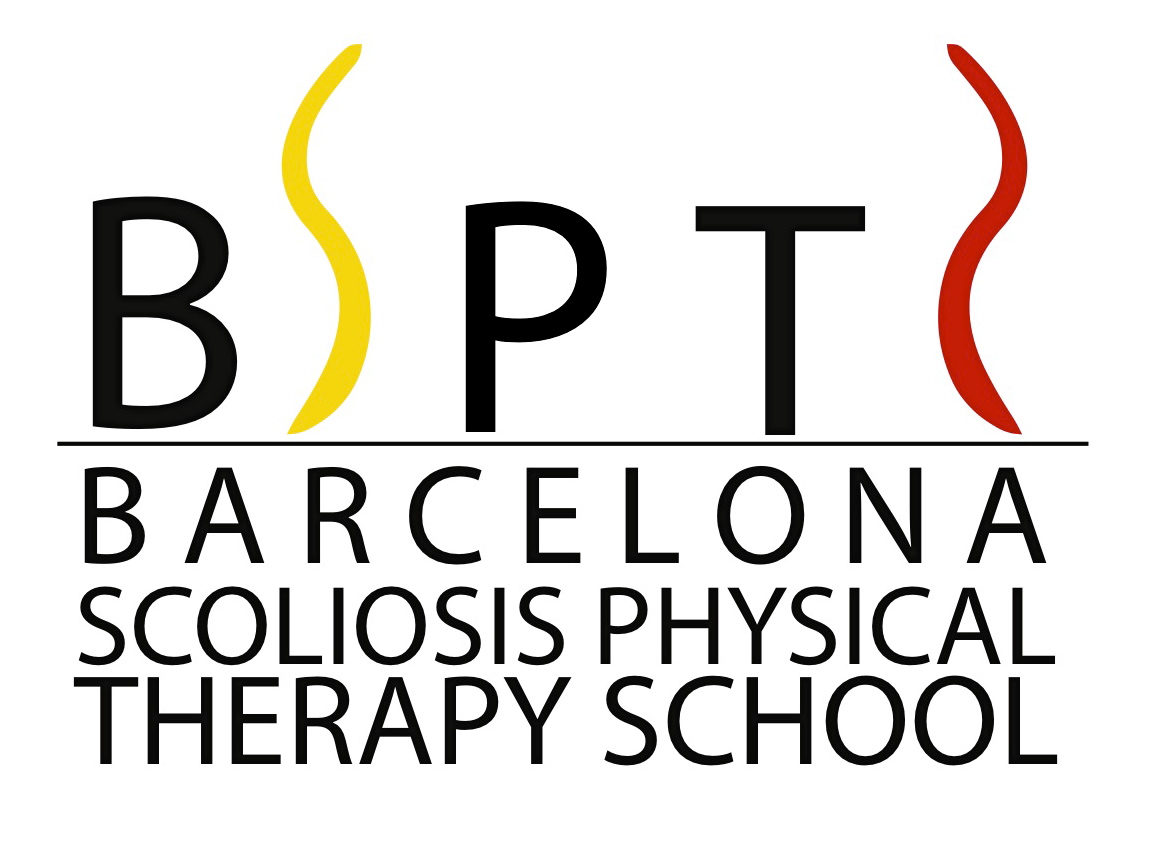 Rigo Concept PSSE
Certificado Nivel 1


Nivel 1 Rigo Concept PSSE. 
Principios de tratamiento, estrategias de corrección y posiciones básicas
Chair: Manuel Rigo (Spain)
Co-Chair: Mina Jelacic (Serbia)
Teachers by Countries 
Australia
Rebecca Harding
Larry Cohen
Bulgaria
Borislav Chongov
France
Sonia Martínez
Rebecca Sauvagnac
Greece
Nikos Karavidas
Israel 
Iris Braz
Dror Levi
Lior Neuhaus-Sulam
Tamar Neuhaus
Liat Sadot
Poland
Mateus Kozinoga
Spain
Garikoitz Aristegui 
Sonia Martínez
Nuria Puigdevall
Manuel Rigo
Mónica Villagrasa
Taiwan
Chin-Yen, Tseng
Yumin, Ding
The Netherlands
Marjan De Jonge
Ilse de Wilde-Kramer
Mariëtte Zoer
USA
Beth Janssen
Cindy Marti
Patti Orthwein
Amy Sbihli
Latino America
Garikoitz Aristegui
CERTIFICADO

Se certifica que:


NOMBRE DEL ESTUDIANTE


Ha realizado y superado el examen escrito del
Curso Nivel 1 Rigo Concept PSSE.
El total de las horas de formación es de 48. 

En Barcelona, del 17 al 22 de agosto del 2020


Este certificado del Nivel 1, permite al alumnos registrarse en el Curso Nivel 2 Rigo Concept PSSE.
La certificación final de la Rigo Concept PSSE se obtendrá una vez superados los cursos: 
nivel base, nivel 1, nivel 2 y nivel 3. 


Date: 22/08/2020





   Nuria Puigdevall PT                                            Dr. Manuel Rigo MD PhD   
    Director del Curso Nivel 1                                Director y Fundador de la BSPTS
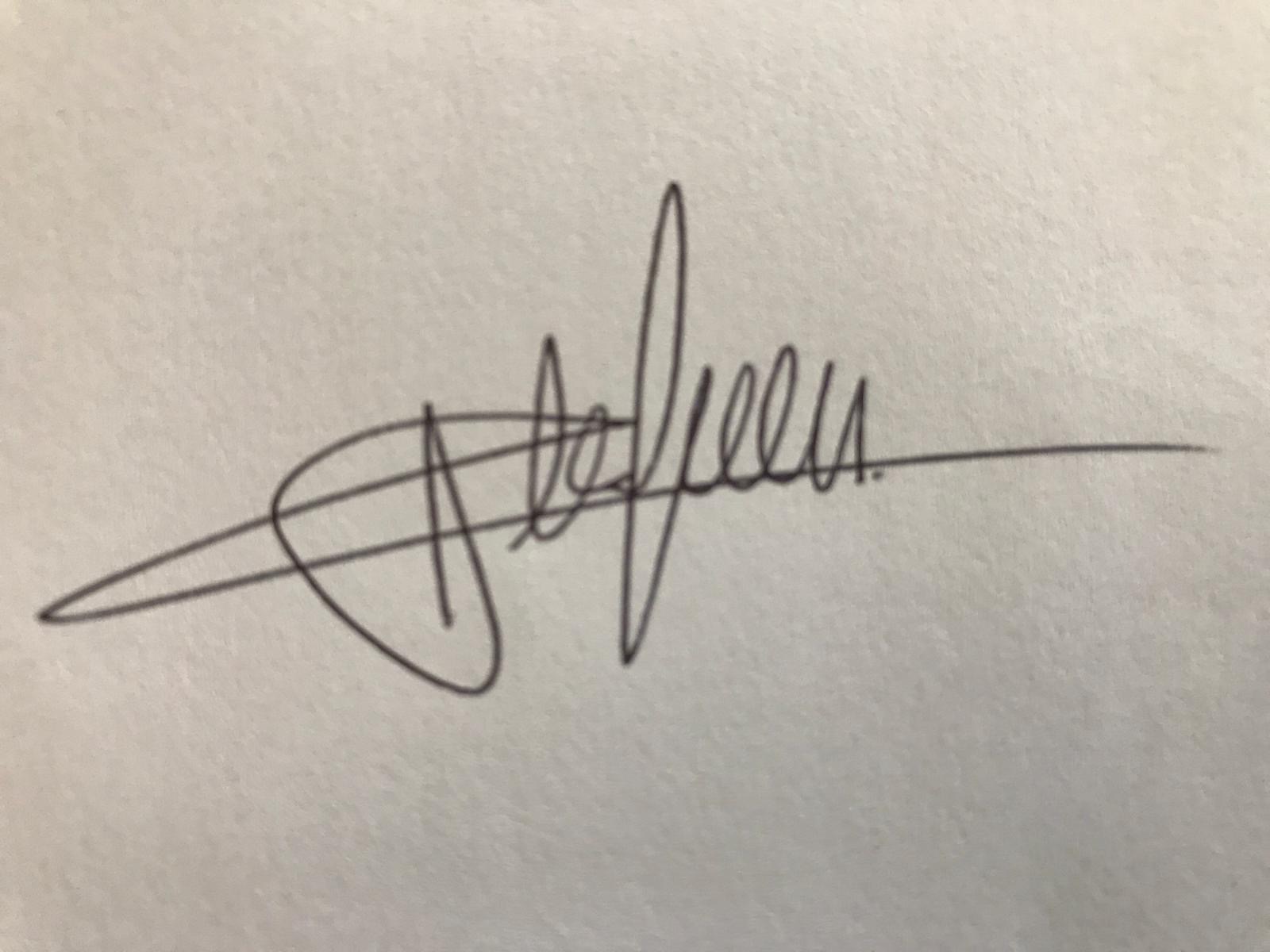 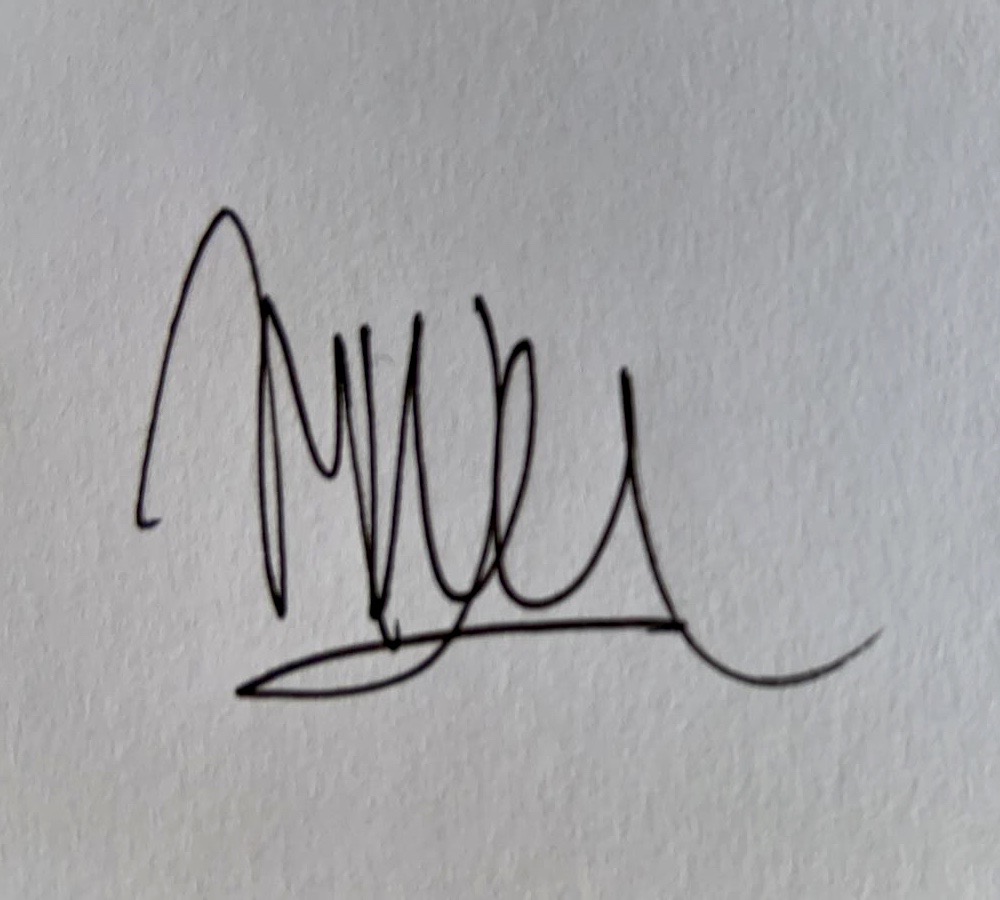 Barcelona Scoliosis Physical Therapy School B67554741  Vía Augusta 185, entresuelo D. 08021 Barcelona, Spain www.bspts.net < monica@bspts.net  gari@bspts.net>
LEVEL 1
Rigo Concept PSSE
Level 1 Certificate


Level 1 Rigo Concept PSSE. 
Treatment principles, correction strategies and basic positions
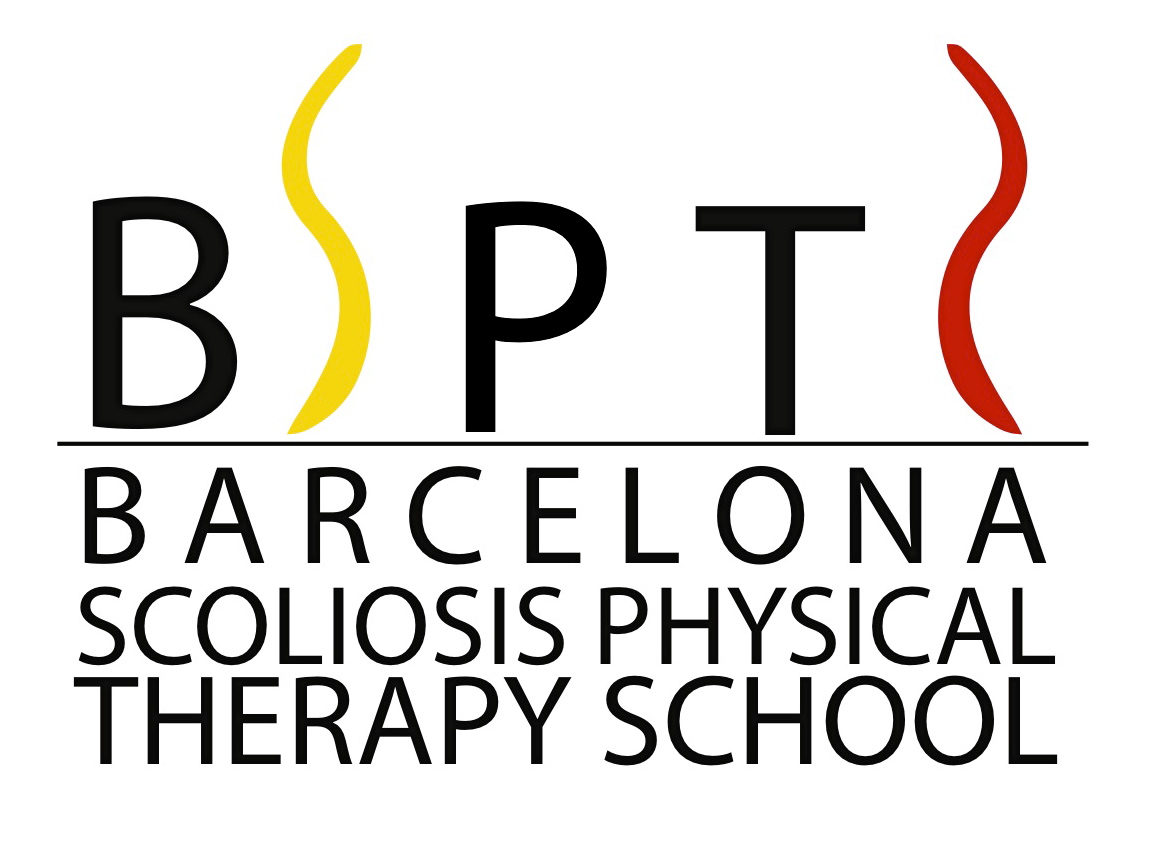 Rigo Concept PSSE
Level 1 Certificate


Level 1 Rigo Concept PSSE. 
Treatment principles, correction strategies and basic positions
Chair: Manuel Rigo (Spain)
Co-Chair: Mina Jelacic (Serbia)
Teachers by Countries 
Australia
Rebecca Harding
Larry Cohen
Bulgaria
Borislav Chongov
France
Sonia Martínez
Rebecca Sauvagnac
Greece
Nikos Karavidas
Israel 
Iris Braz
Dror Levi
Lior Neuhaus-Sulam
Tamar Neuhaus
Liat Sadot
Poland
Mateus Kozinoga
Spain
Garikoitz Aristegui 
Sonia Martínez
Nuria Puigdevall
Manuel Rigo
Mónica Villagrasa
Taiwan
Chin-Yen, Tseng
Yumin, Ding
The Netherlands
Marjan De Jonge
Ilse de Wilde-Kramer
Mariëtte Zoer
USA
Beth Janssen
Cindy Marti
Patti Orthwein
Amy Sbihli
Latino America
Garikoitz Aristegui
CERTIFICATION

This is to certify that:



STUDENT NAME


Has completed all required components and passed 
the written examination for the Level 1 Course. 
Total education and assessment hours involved is 48
in XXXXX from XX-XX January 2021 


This Level 1 Certification allows Physiotherapist to register for the Rigo Concept Level 2 Course 
Final Rigo Concept PSSE Certification is awarded
Upon successful completion of the Base Level, Level 1,
Level 2 and Level 3 courses.


Date: 01/01/2021


 

       Cindy Marti                                                   Dr. Manuel Rigo MD PhD
     Teacher of Level 1                                             BSPTS Founder and Chair
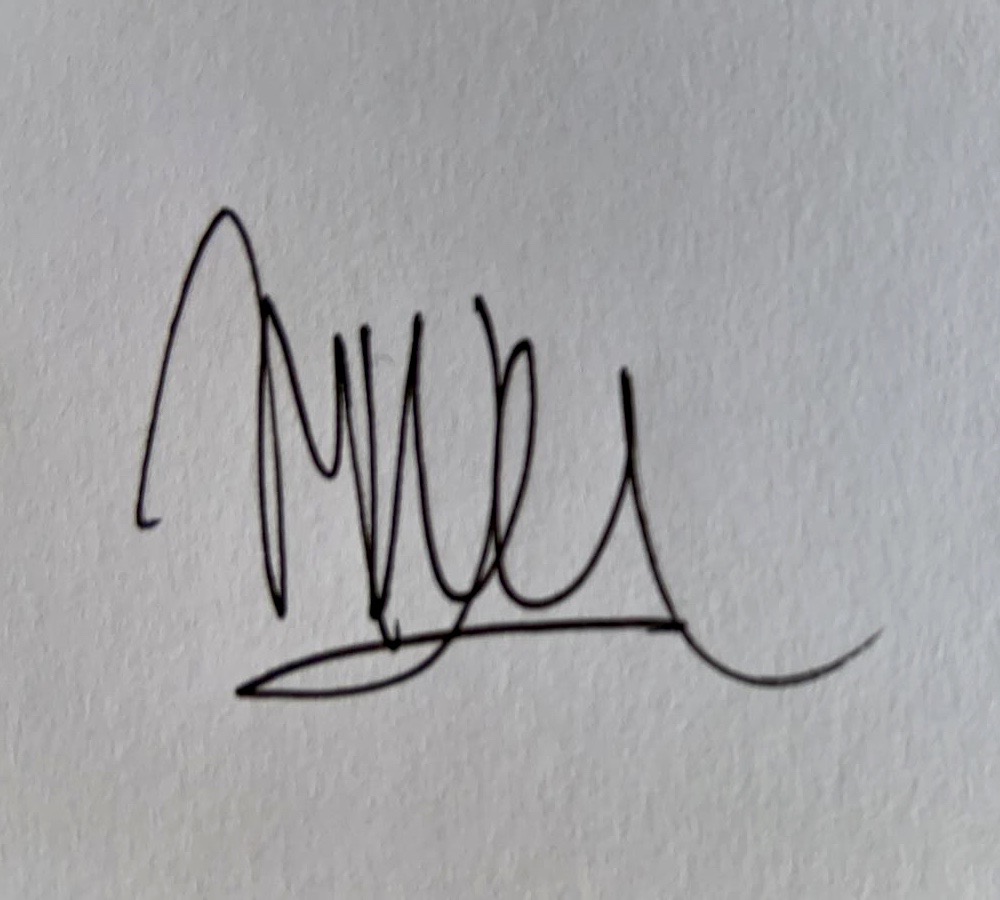 Barcelona Scoliosis Physical Therapy School B67554741  Vía Augusta 185, entresuelo D. 08021 Barcelona, Spain www.bspts.net < monica@bspts.net  gari@bspts.net>